PROTOTYPING: Test assumptions and hypotheses with simple designs
1. Outline and define users
2. What might we try
3. Collect feedback and make changes
Actions for next steps:
Actions for next steps:
Actions for next steps:
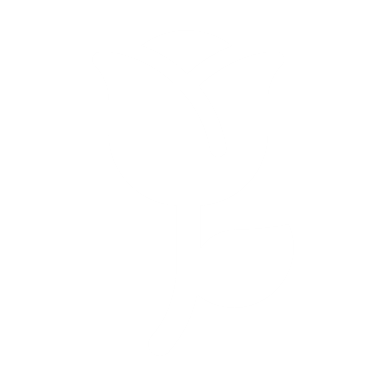 itk.mitre.org | itk@mitre.org
Prototyping V1
© 2021 The MITRE Corporation. All rights reserved. Approved for public release. Distribution unlimited PR_20-01469-11.
[Speaker Notes: Fix size
Redownload text files 
Ask Jen if all the worksheets on the ITK site are up to date (and which ones to avoid while they are being updated) 
Rose bud thorn
Value prop
Mission vision]